Humanism and society
A humanist approach to life: a summary
Humanists believe science provides the best way to understand the world and we should look for natural explanations for events (humanists don’t believe in a god)

Humanist believe we should be free to shape the one life we have and that we can make our own lives meaningful by seeking happiness in the here and now, and supporting others to do the same

Humanists believe we should use empathy and have a responsibility to consider the impact of our actions on the welfare of other people and animals
A humanist approach to building a healthy society
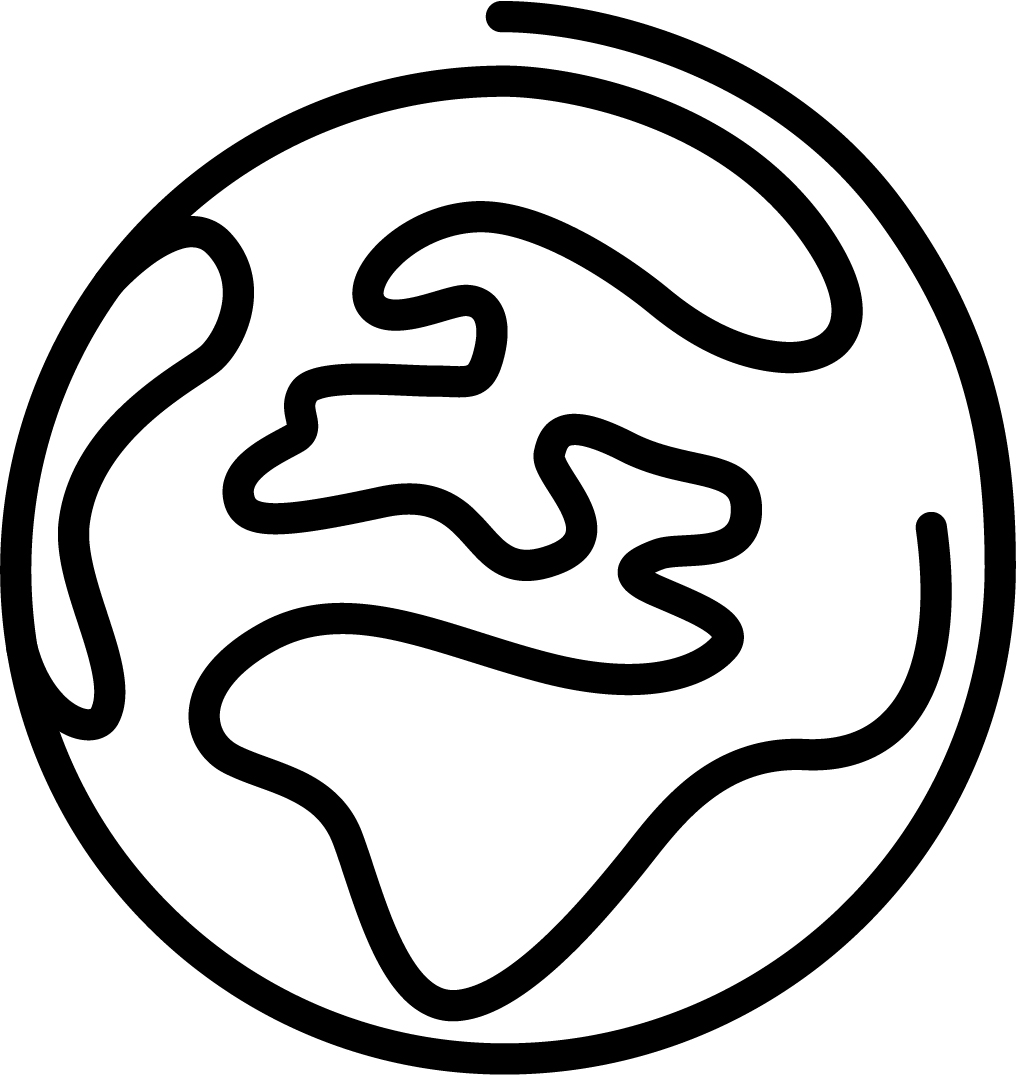 We should promote freedom, equality, and human rights

Secularism benefits individuals and society

Human beings alone have responsibility for making the world a better place
One life, one world
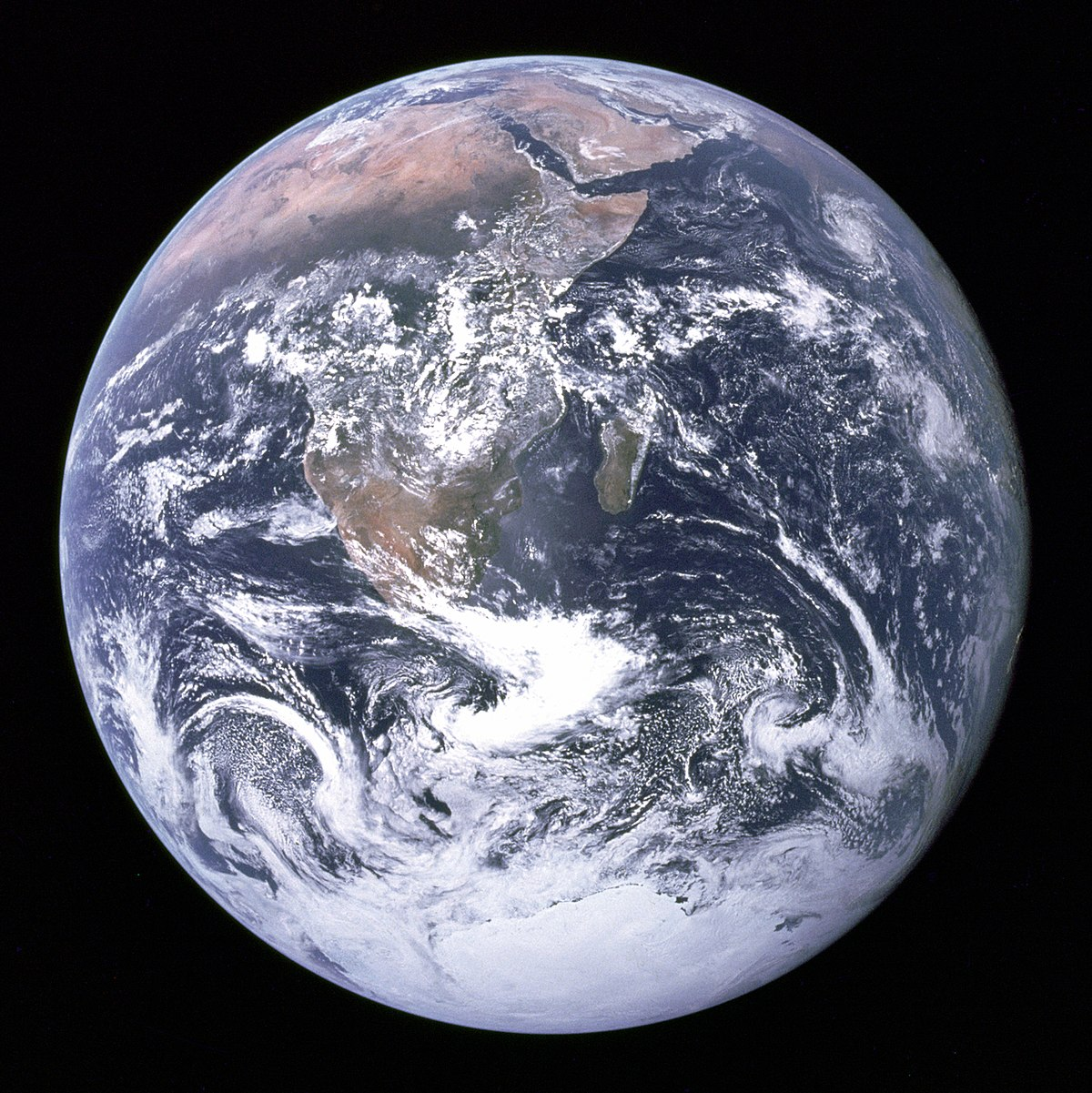 The plural society
The UK today is a plural society. A plural society is one in which there live people from different cultures and traditions with a range of worldviews.

In a world where people have different beliefs, desires, and interests, how can we treat them all fairly?
If there is disagreement between people about the best way to live, can we create a world that keeps everyone happy? If so, what is the best way to do that?
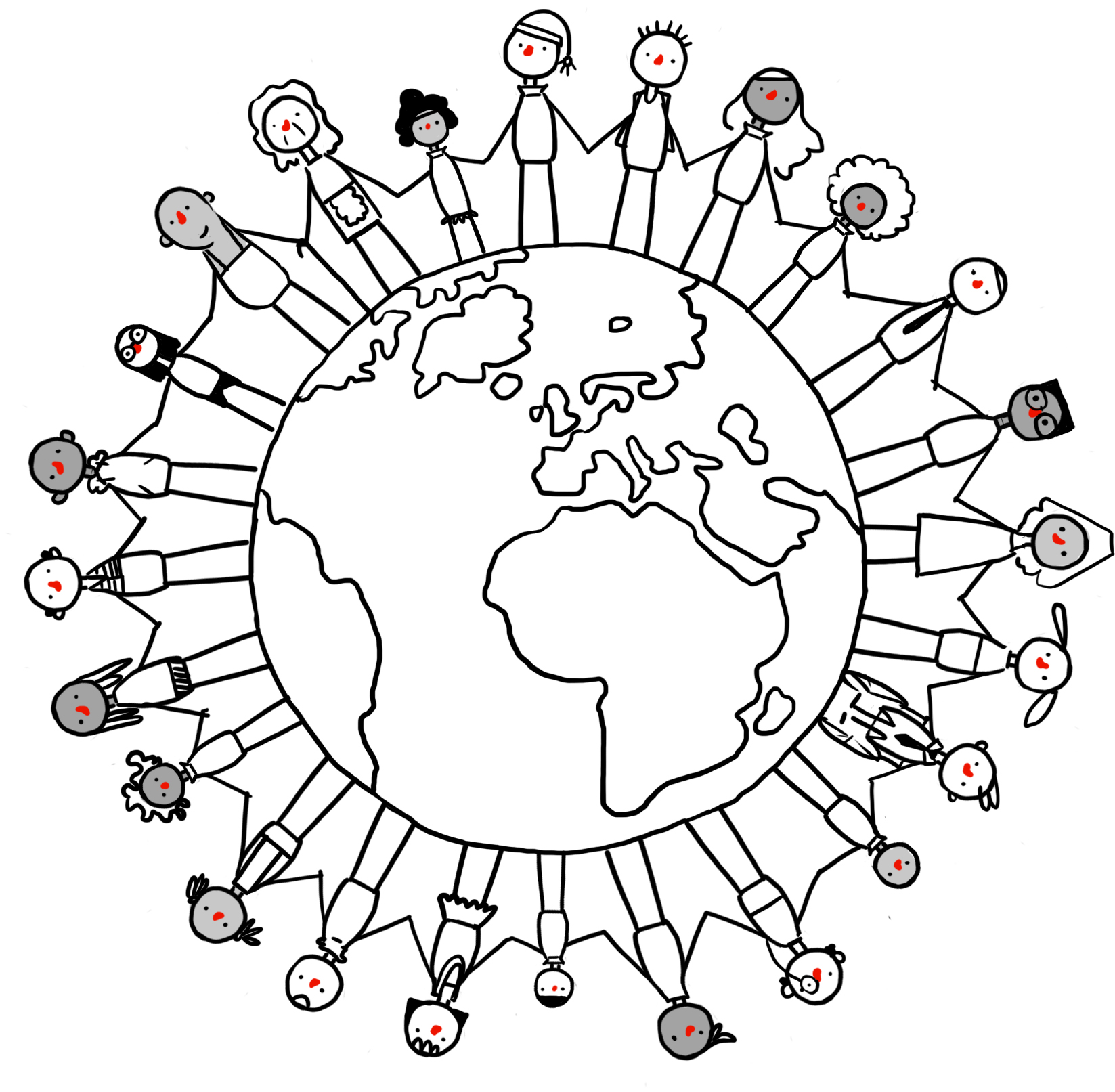 The veil of ignorance
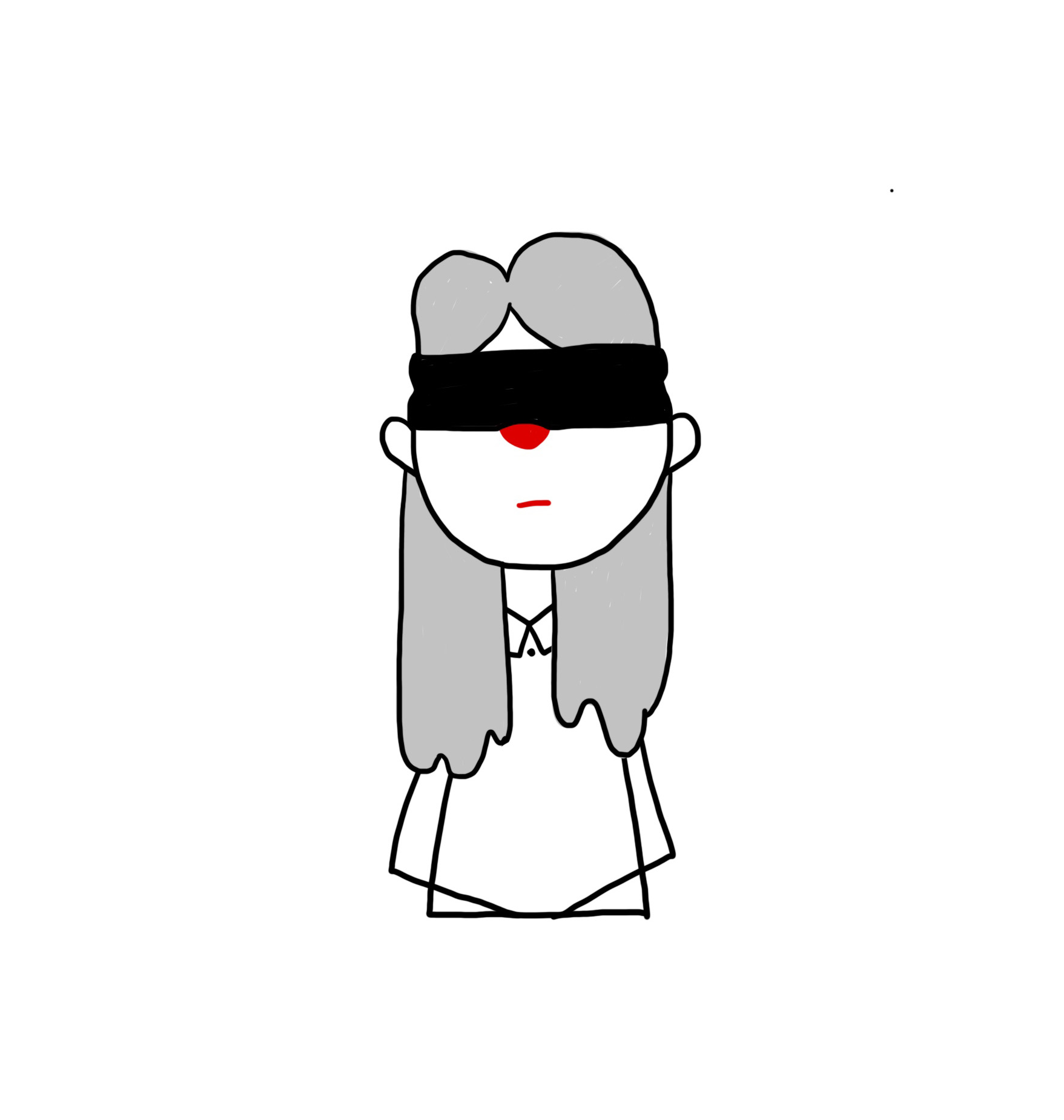 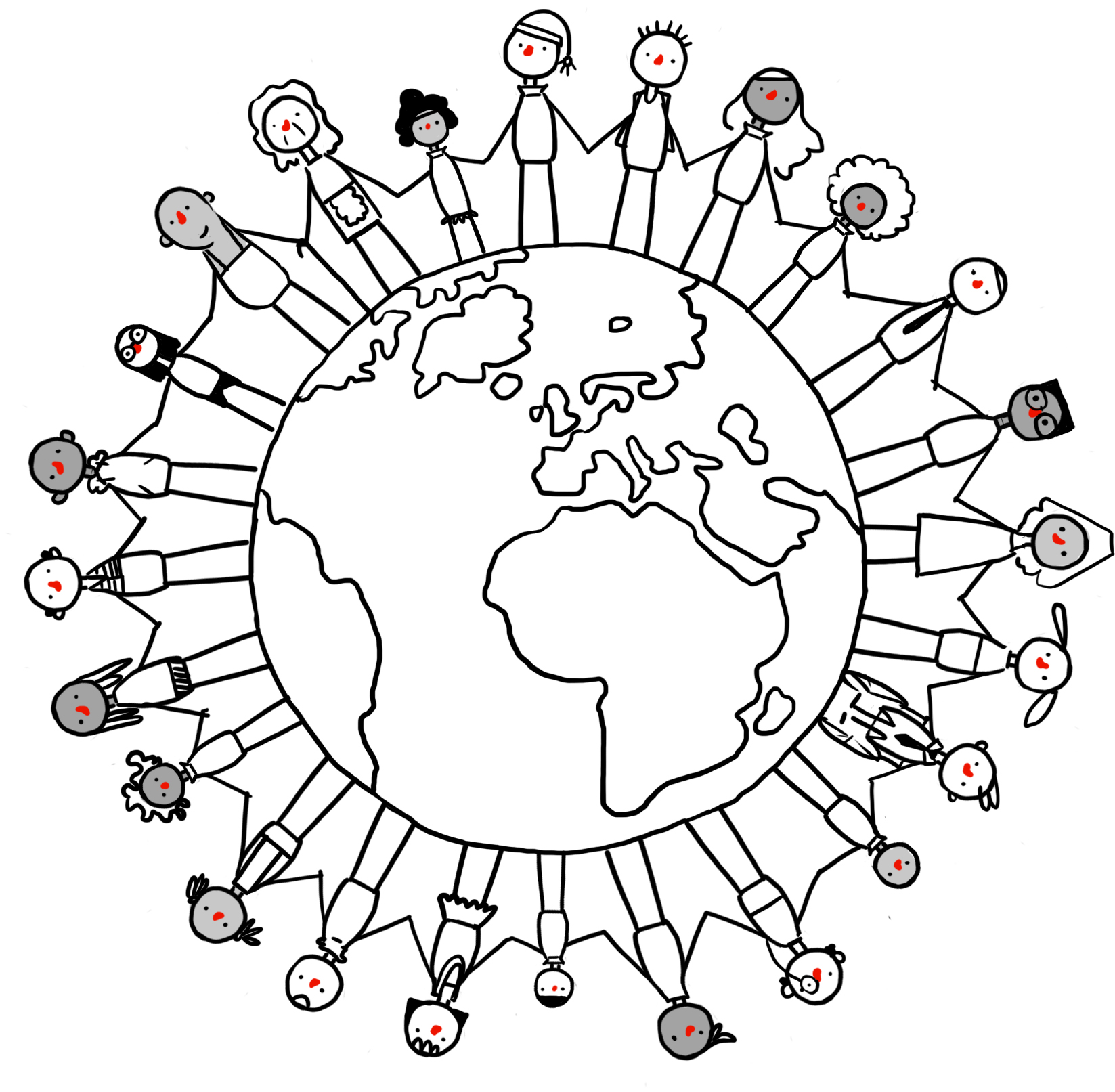 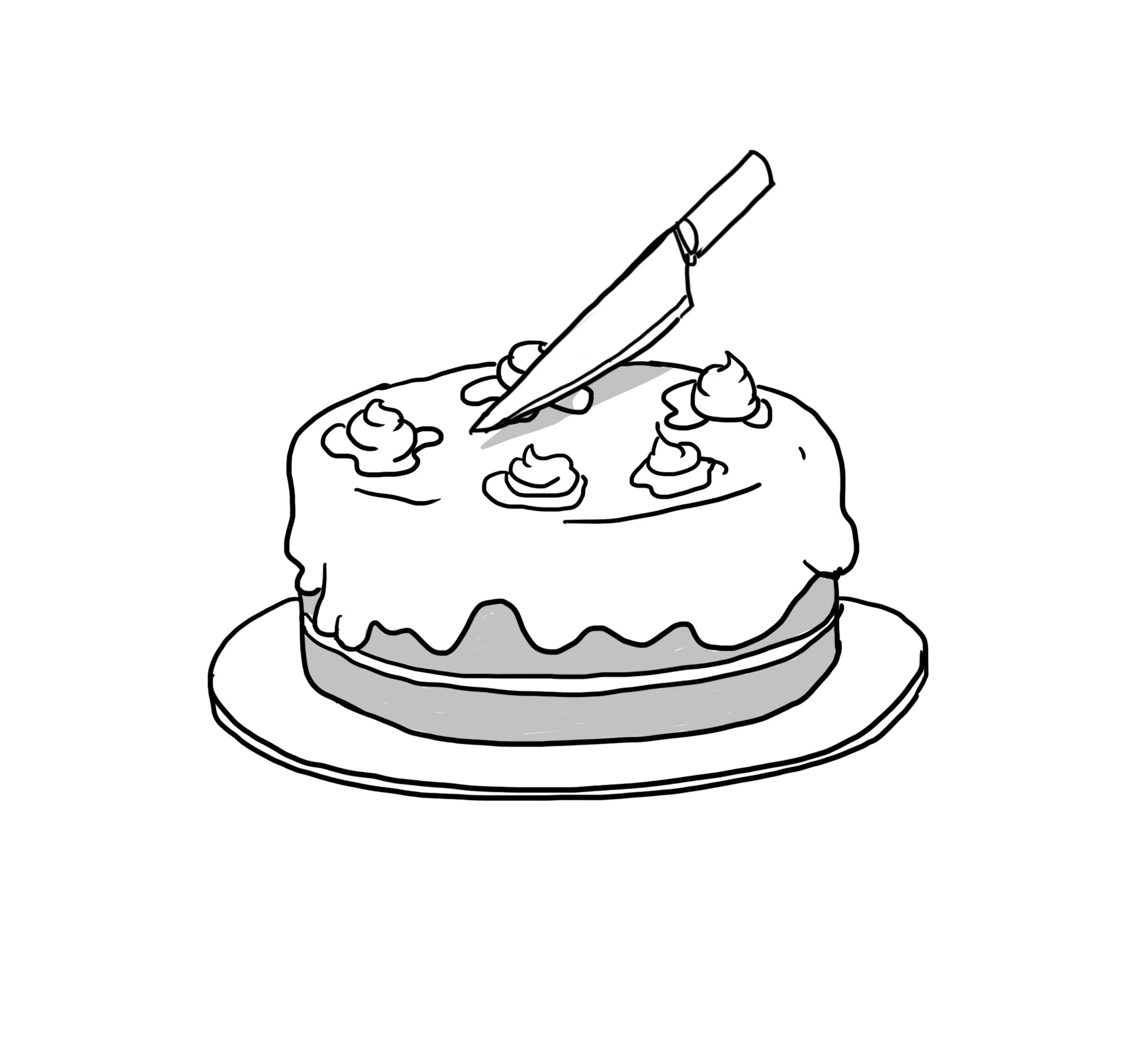 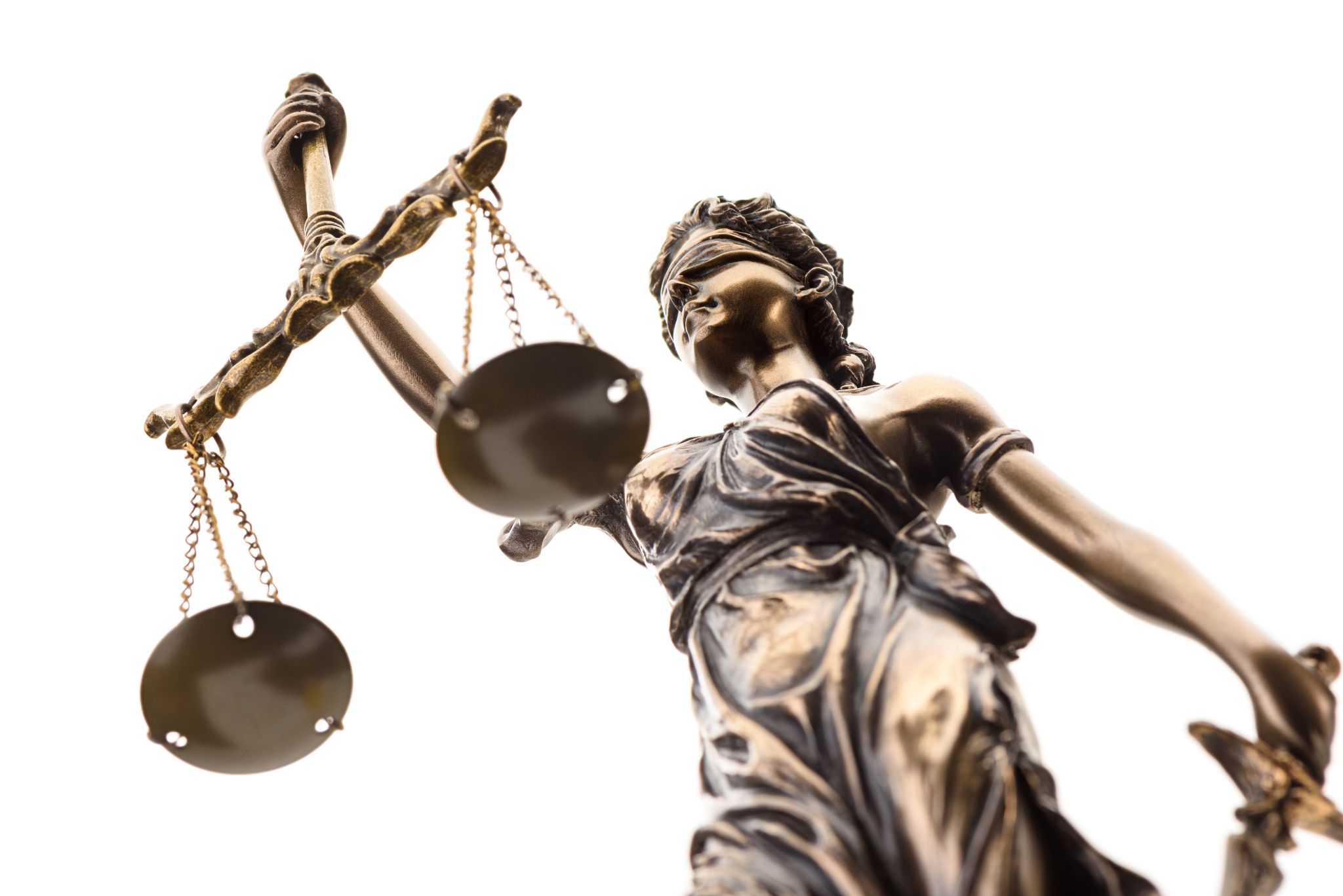 The veil of ignorance
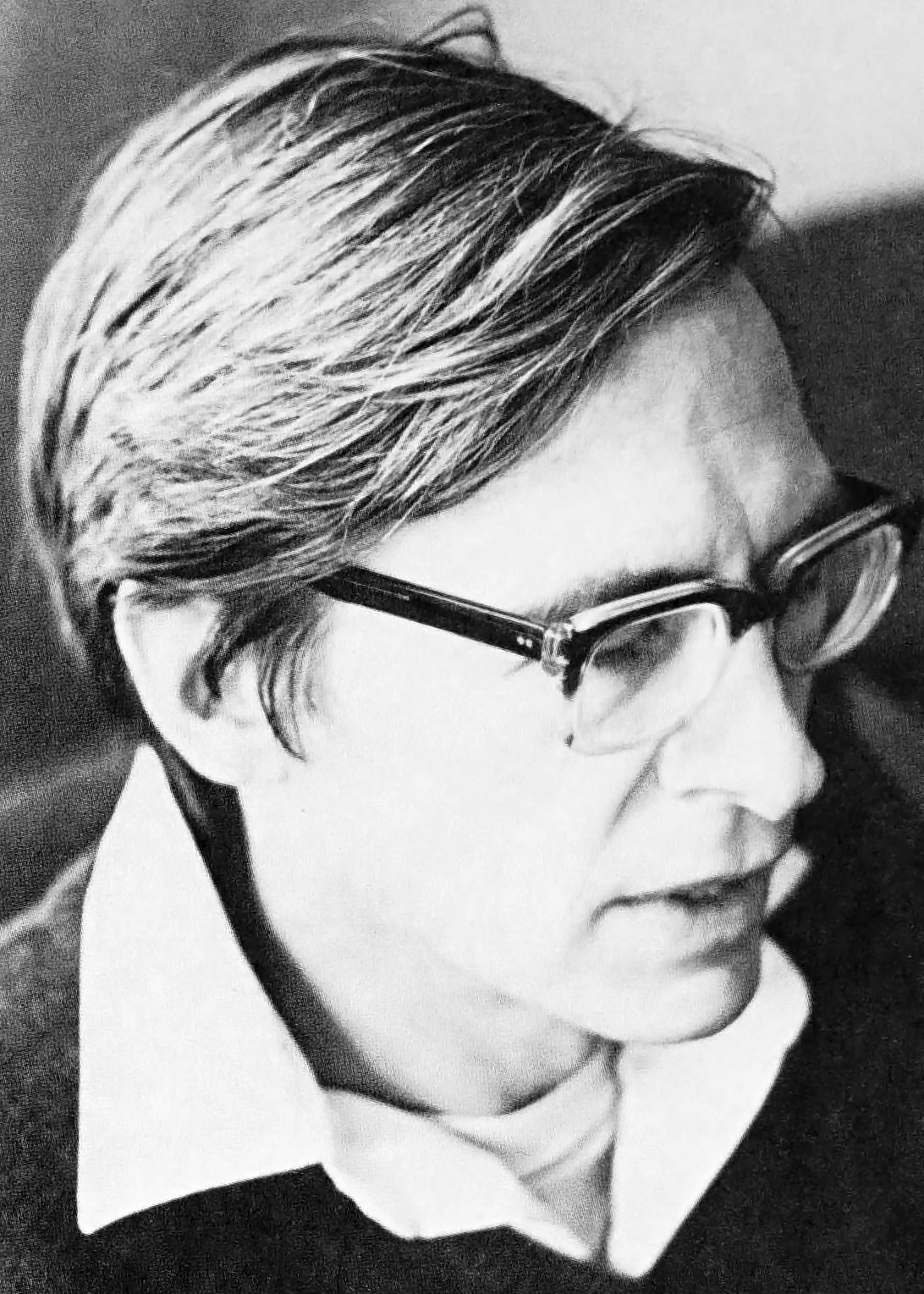 ‘A just society is a society that if you knew everything about it, you'd be willing to enter it in a random place.’
John Rawls, philosopher
Rawls believed we would want
Individual freedom
Equality of opportunity

‘Sex and race, because they are easy, visible differences, have been the primary ways of organising human beings into superior and inferior groups… We are talking about a society in which there will be no roles other than those chosen, or those earned. We are really talking about humanism.’
Gloria Steinem, feminist and political activitst
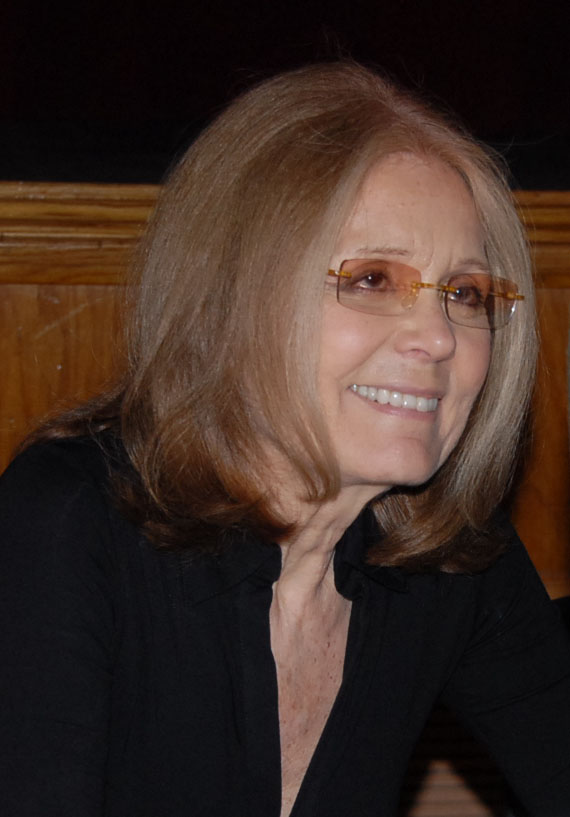 Human rights
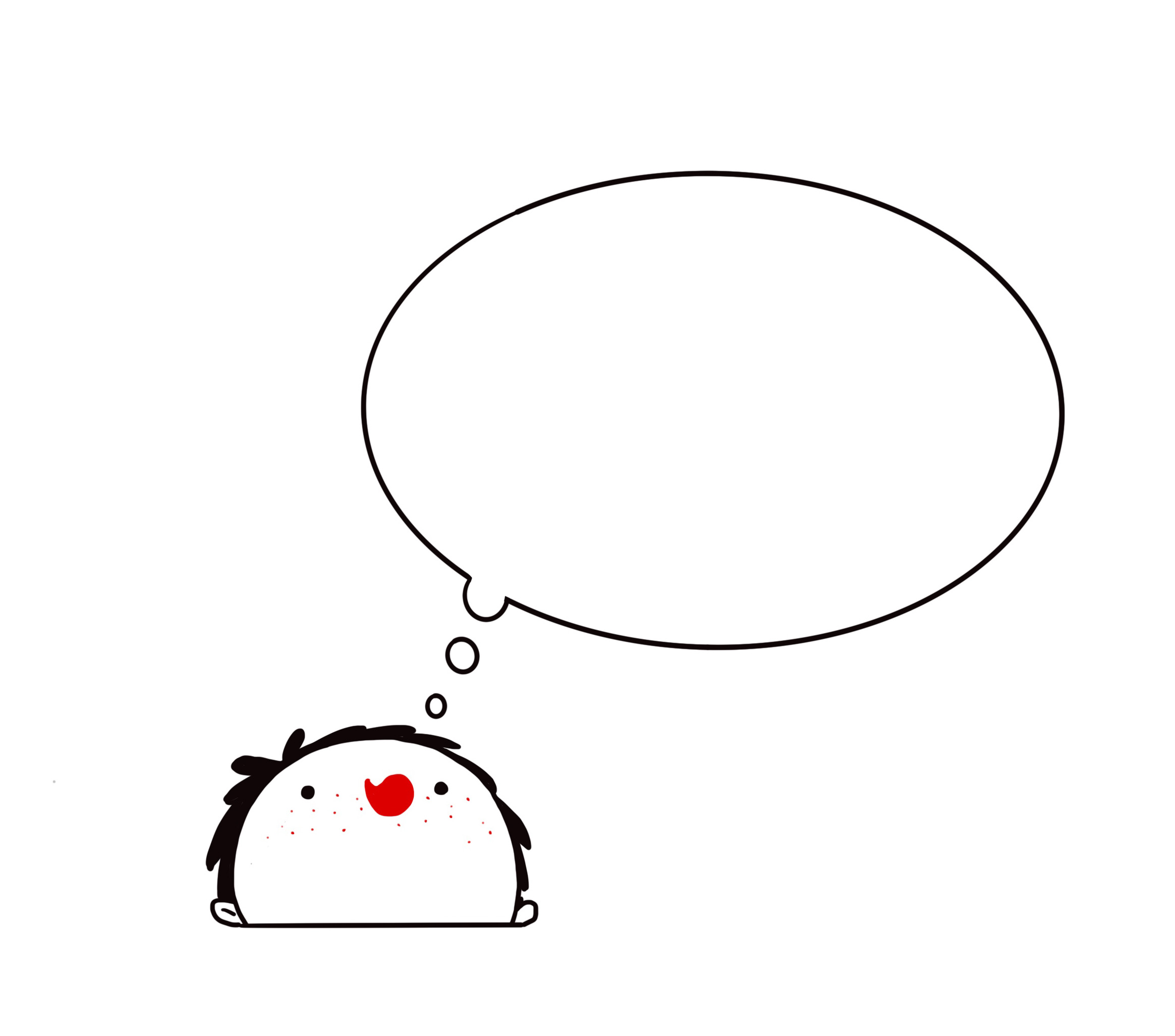 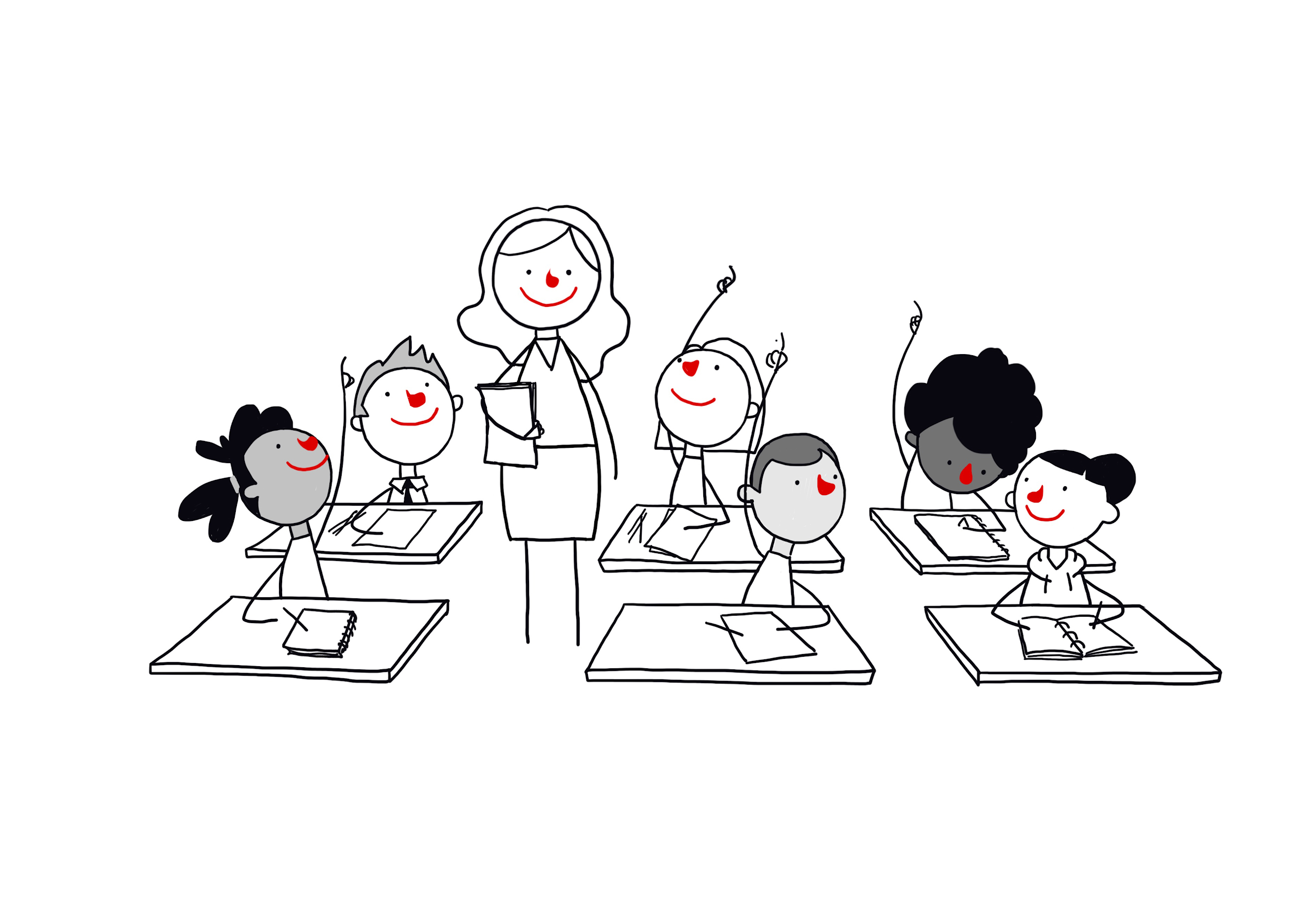 Human rights say that everyone should have…

The freedom to believe what they want
The freedom to say what they believe
The right to an education
The right to marry and start a family
The right to privacy
The right to take part in elections

How do these rights help support freedom and equality?
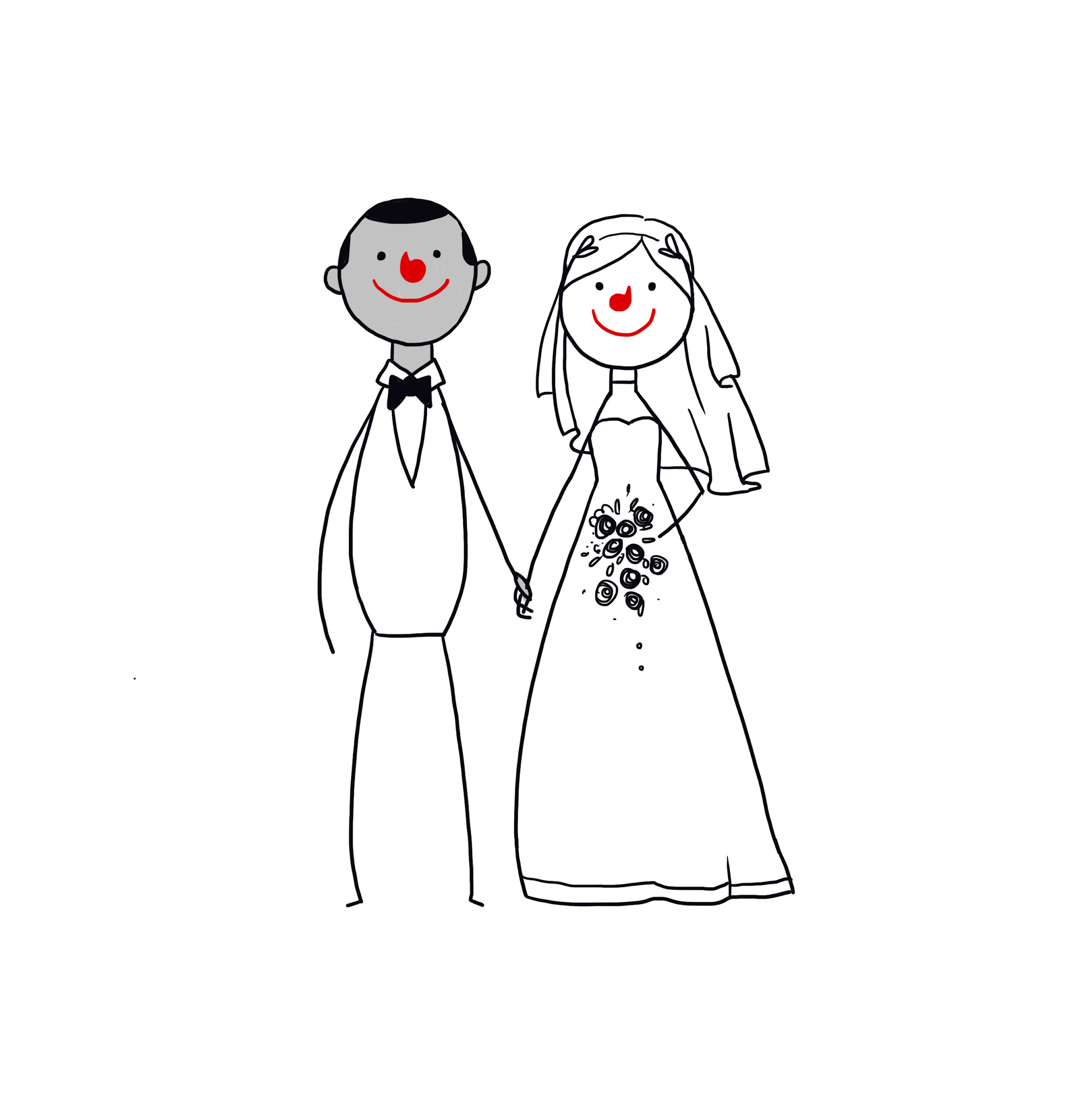 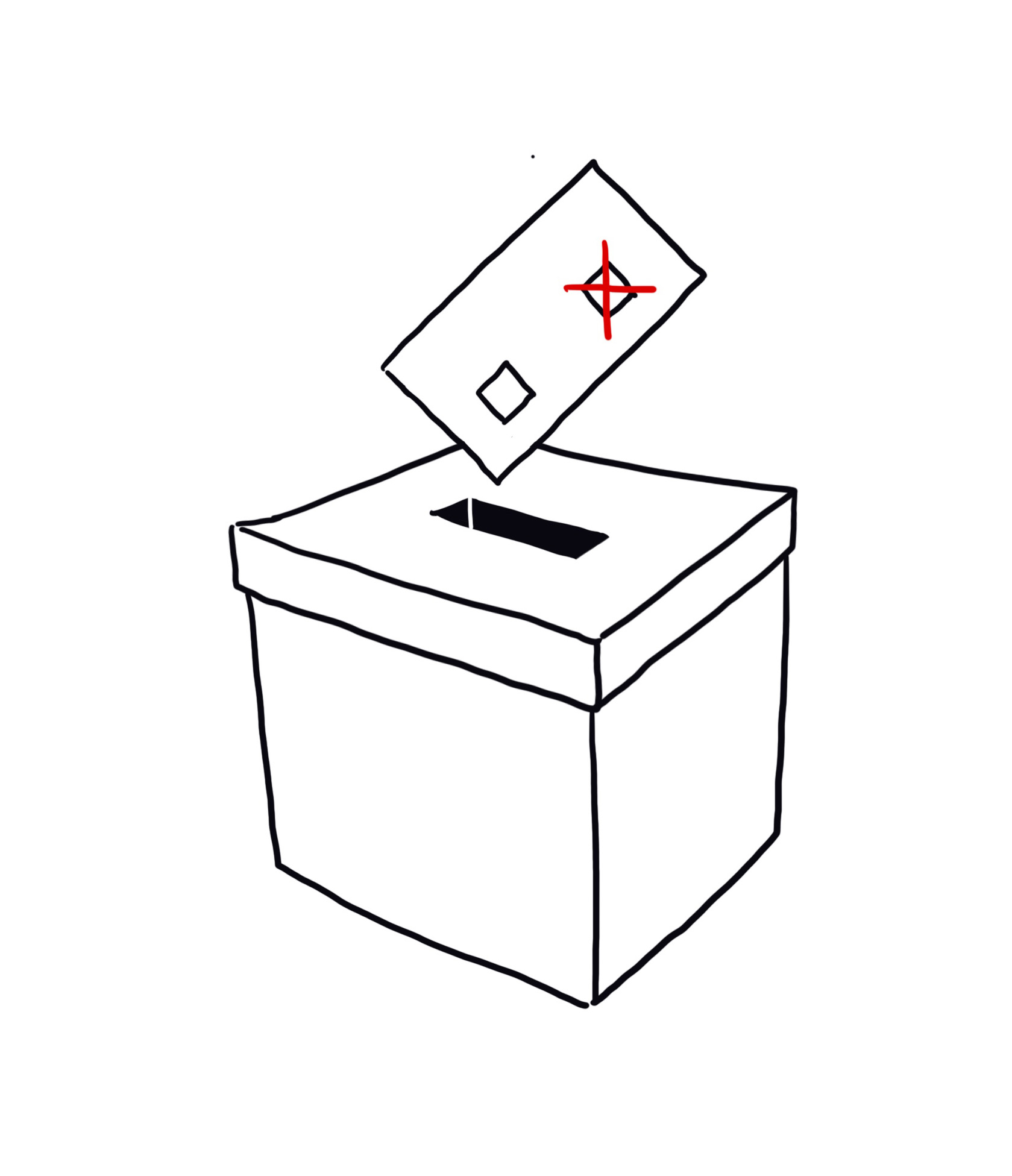 Human rights
‘All human beings are born free and equal in dignity and rights. They are endowed with reason and conscience and should act towards one another in a spirit of brotherhood.’ 

Universal Declaration of Human Rights (1948)
Human rights
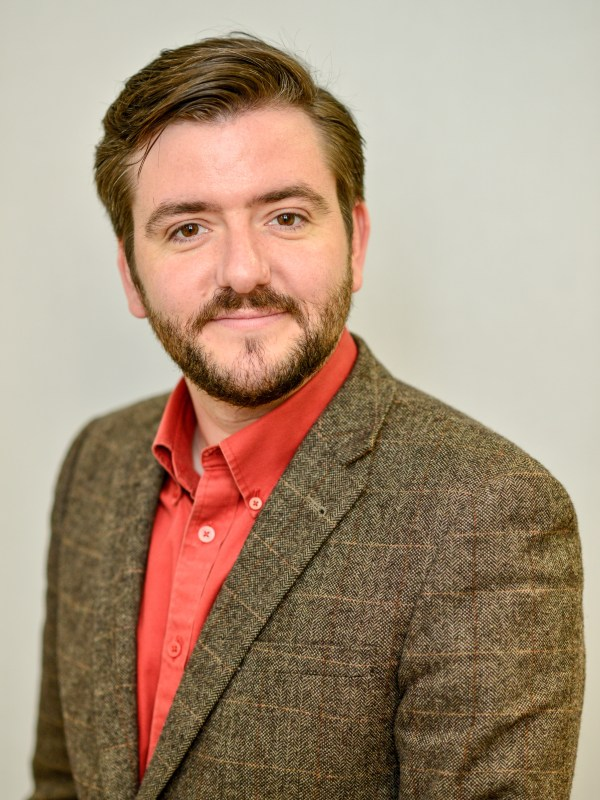 'The Universal Declaration of Human Rights was a great affirmation of the humanist view that there are important moral values shared by all rational people, regardless of race, culture, or religion – because they are based on our shared human nature and needs.'

Andrew Copson, Chief Executive of Humanists UK
Human responsibility
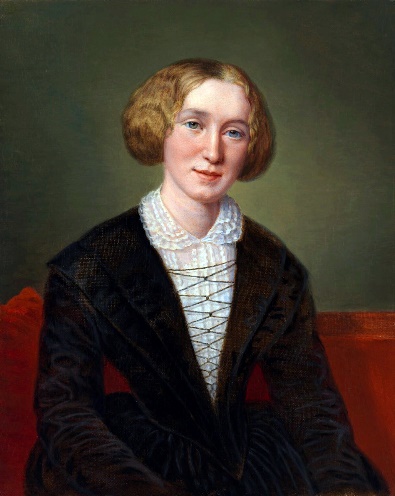 ‘It will never rain roses: when we want to have more roses we must plant more trees.’

George Eliot (Mary Anne Evans), humanist and author
Human responsibility
'Humanists do not turn to god, or prayer... they turn to each other.'
Margaret Nelson, humanist celebrant
Human responsibility
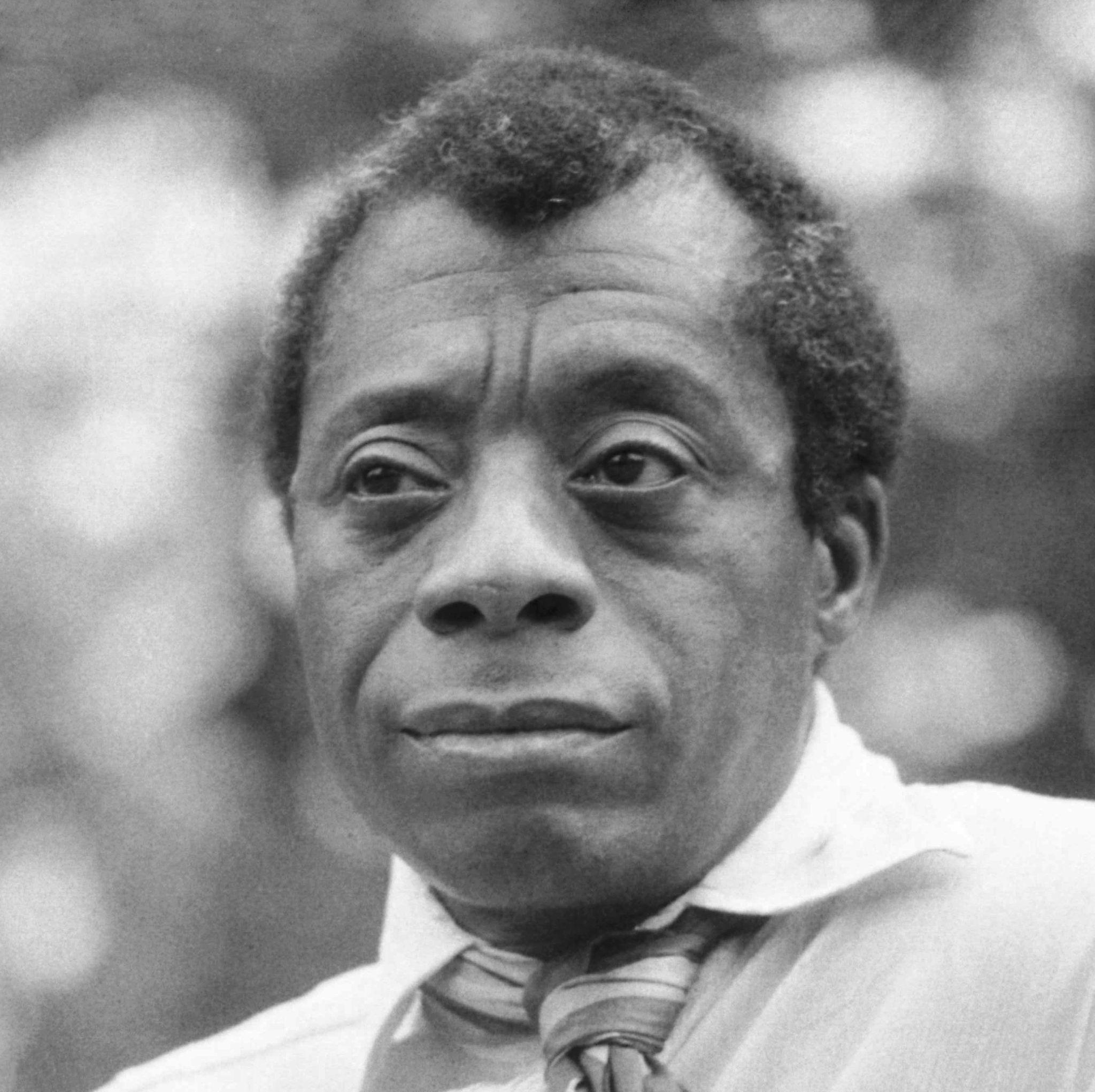 'The world is before you and you need not take it or leave it as it was before you came in.'

'A country is only as good… only as strong as the people who make it up and the country turns into what the people want it to become… I don’t believe any longer that we can afford to say that it is entirely out of our hands. We made the world we’re living in and we have to make it over.'

quotes from James Baldwin, author
Human responsibility
‘One of my humanist values, which has inspired me to work for human rights, is that when I leave the world, I want to leave it in a better shape. I don’t want the generations that would come after me to face the same kind of challenges that my generation has been facing.’
Gulalai Ismail, Pakistan, Ambassador for Humanists International

‘Humanism is a way of thinking and living that emphasizes the agency of human beings. Humanism stresses the fact that we, human beings, are capable of changing the world. That we have the power to make a difference in our lives, both individually and collectively, without recourse to some outside force.’
Leo Igwe, Founder of Humanist Association of Nigeria
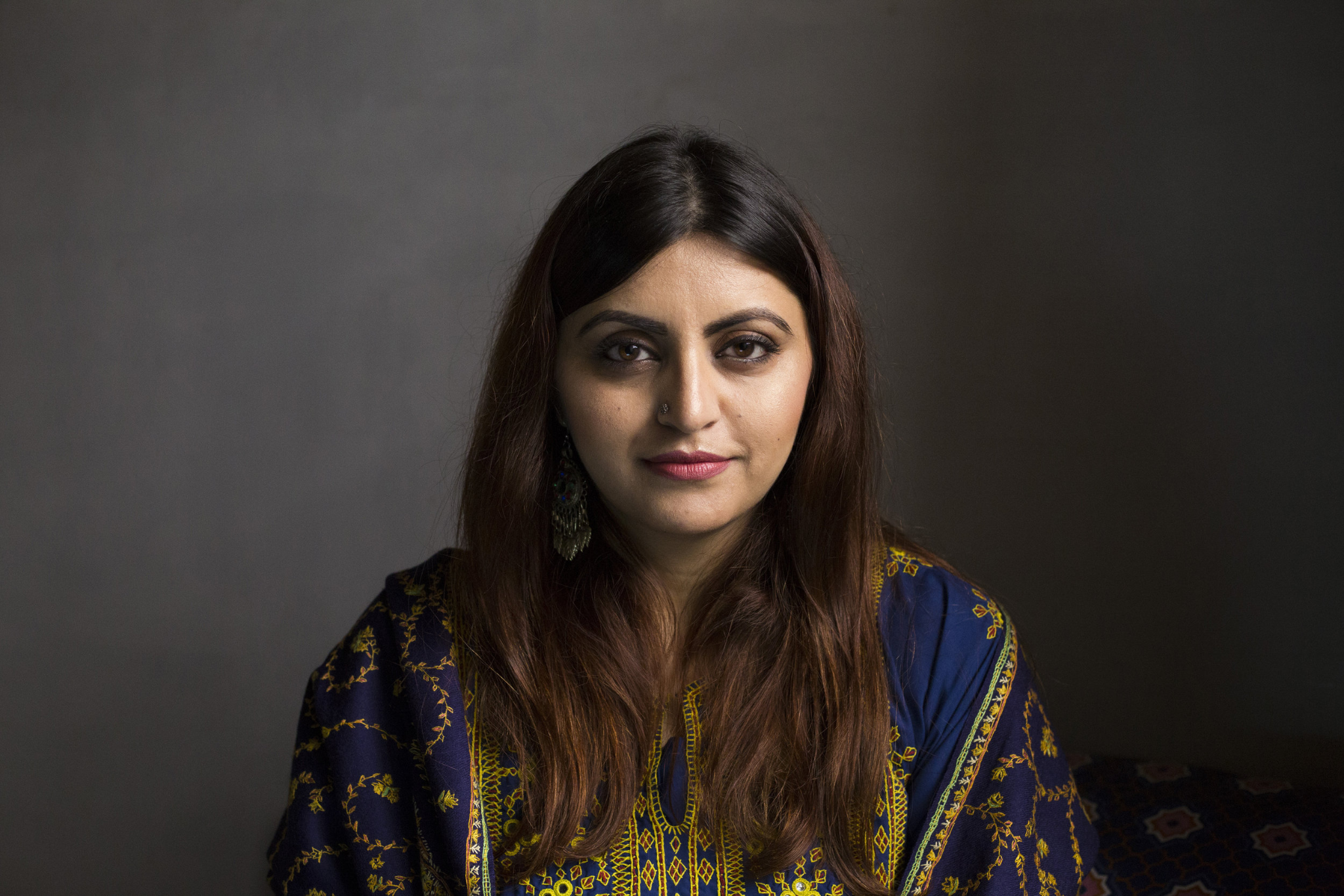 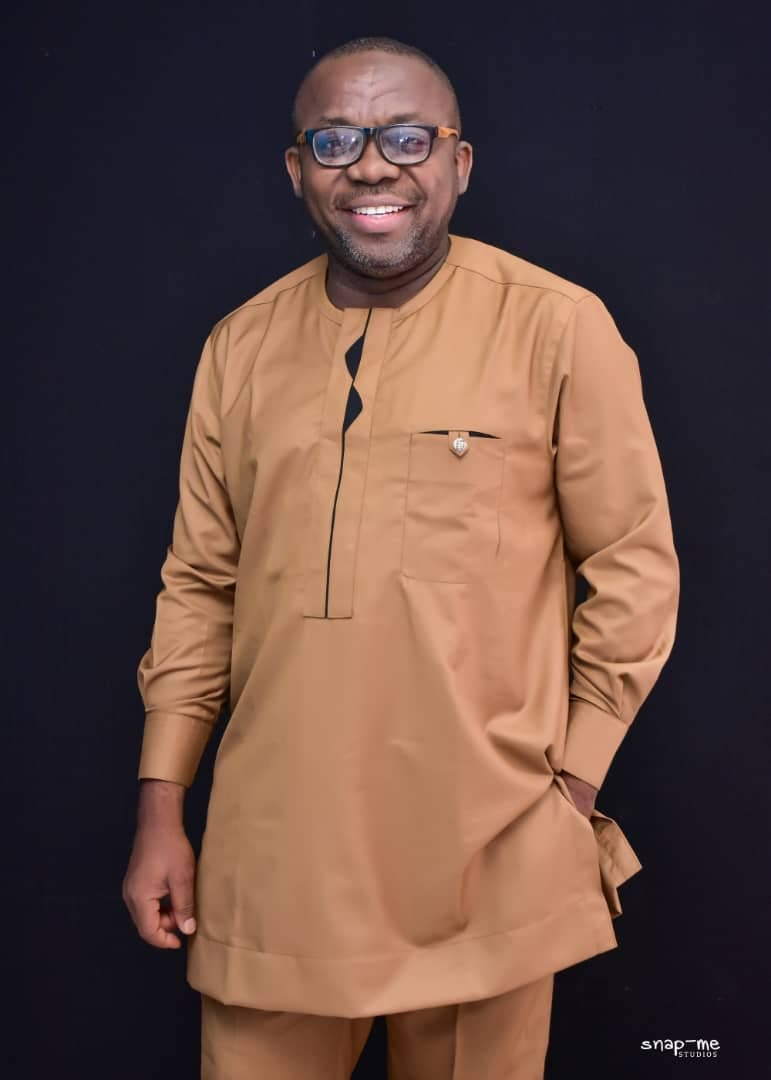 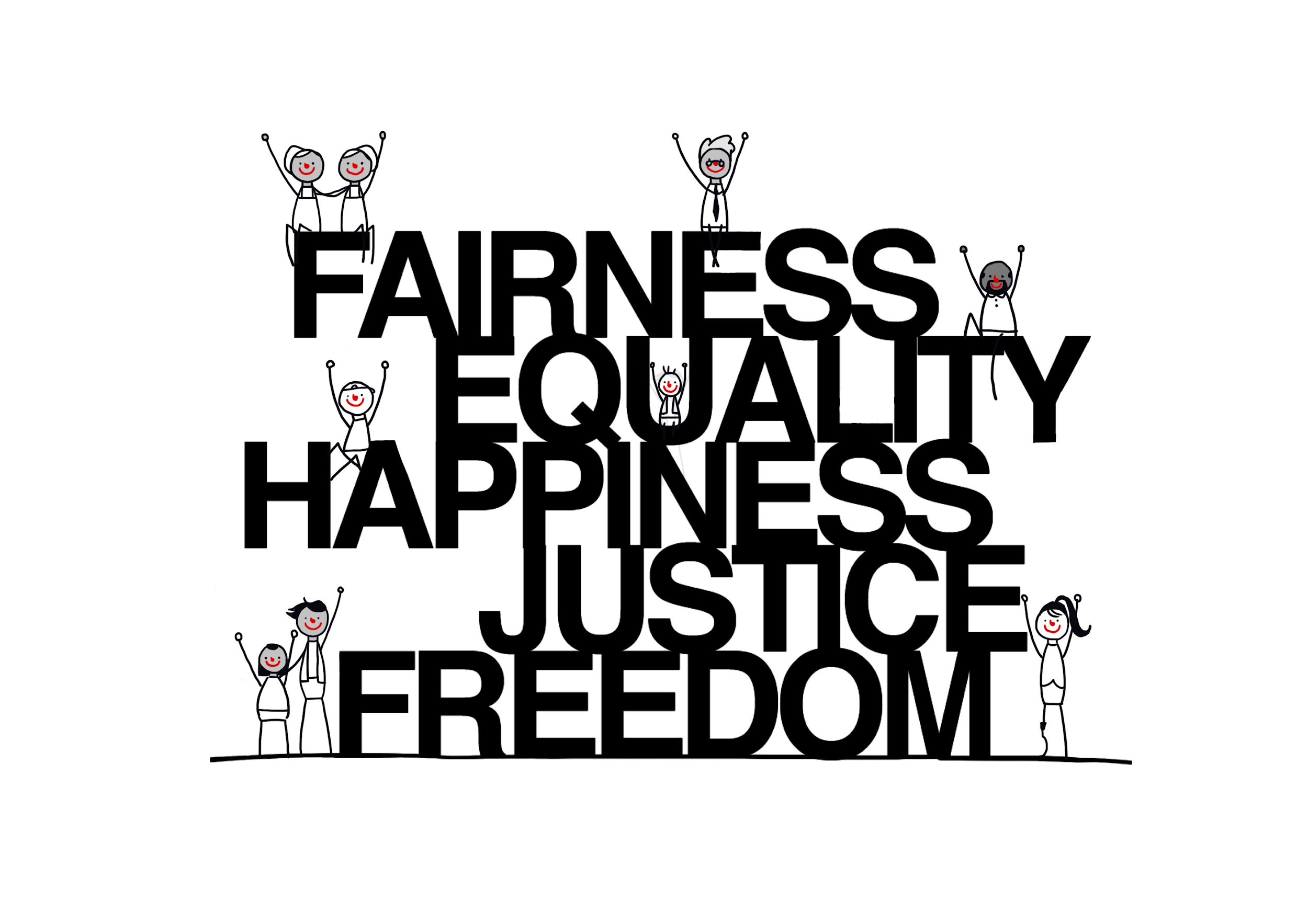 Secularism
‘Everyone has the right to freedom of thought, conscience and religion; this right includes freedom to change his religion or belief.’
Article 9, Universal Declaration of Human Rights

‘One of our key aims is that the UK should be a secular state guaranteeing human rights, with no privilege or discrimination on grounds of religion or belief. This is not only because it is the fairest approach, but also because it reflects the diversity of Britain today.’
Humanists UK
Secularism
Secularists believe the following:

There should be a separation between religious and state institutions
Individuals should have freedom of religion or belief, and be free to reject or change their beliefs
There should be equal treatement and no privilege or discrimination on the grounds of religion or belief
Secularism
There are three common arguments for secularism:

The argument for freedom
The argument for fairness
The argument for peace
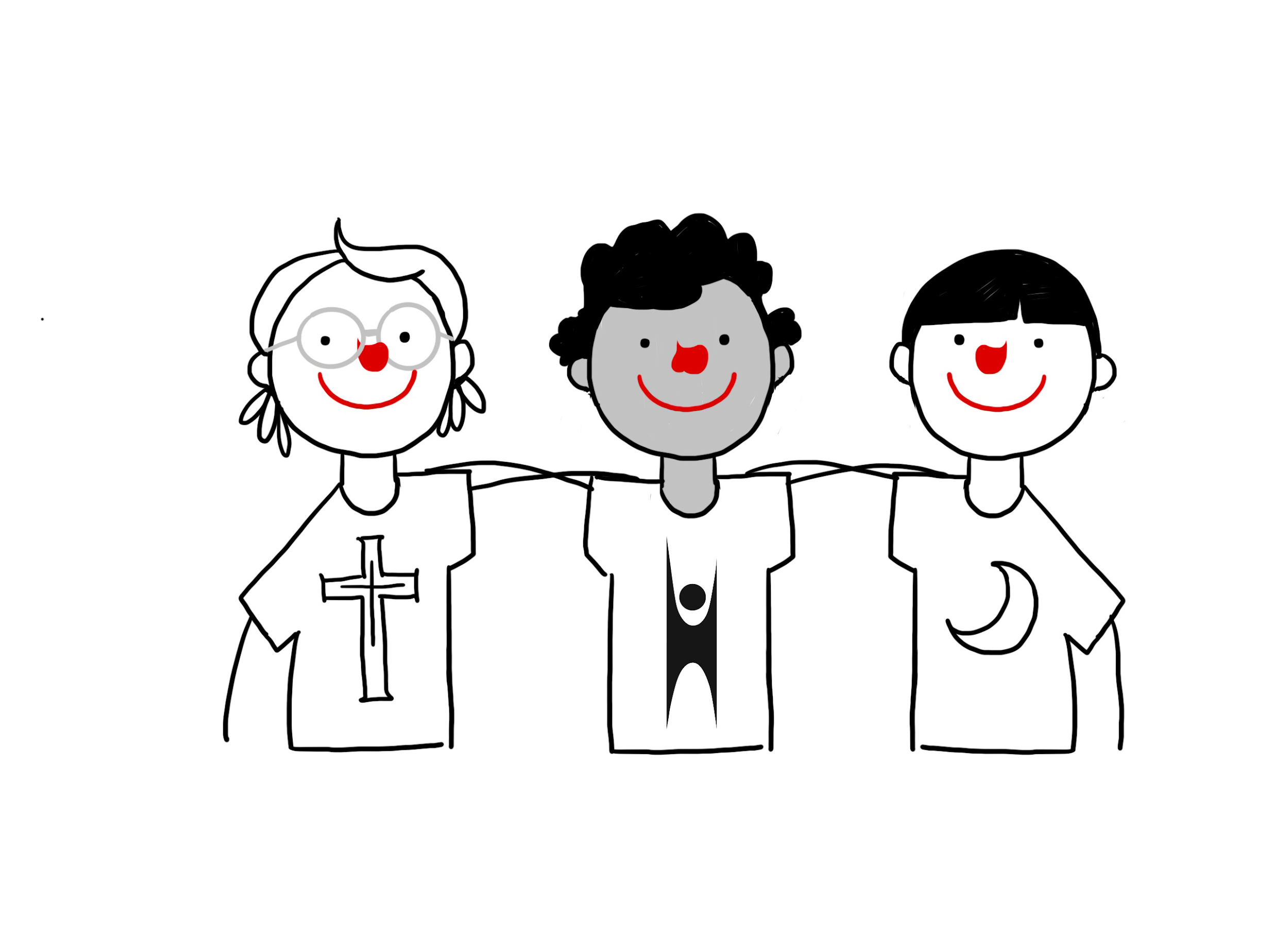 Secularism
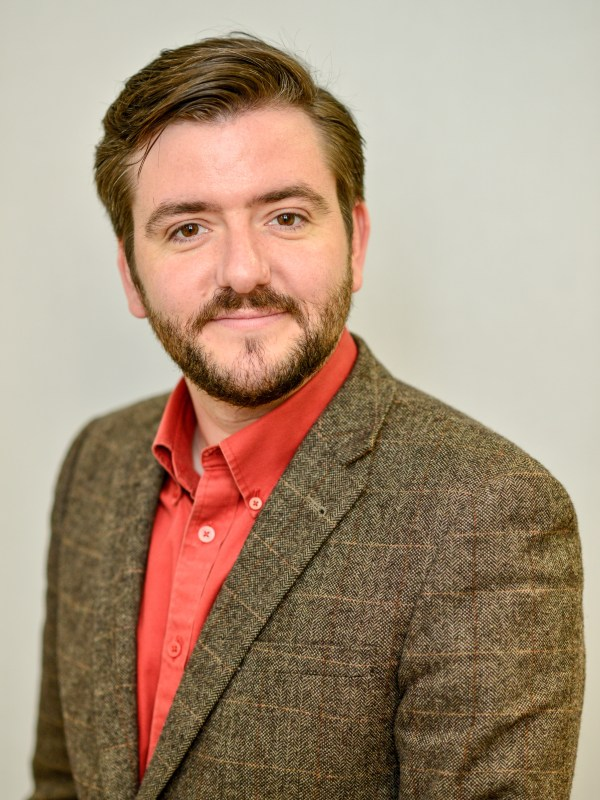 ‘What are the virtues of citizens required in a secular state? We have to accept that other people have views different from our own. We have to adopt a measure of tolerance in our dealings with others, be willing to extend freedom of speech, freedom of worship even to those we might disagree with. That can be very hard, but it’s the most effective way to guarantee a stable, peaceful society.’
Andrew Copson, Chief Executive, Humanists UK
Secularism
‘We don’t care if other people believe different things, we actually really aren’t looking to convert or change anyone, it’s more about a world in which all those people can live productively together.’
Ewan Main, humanist celebrant
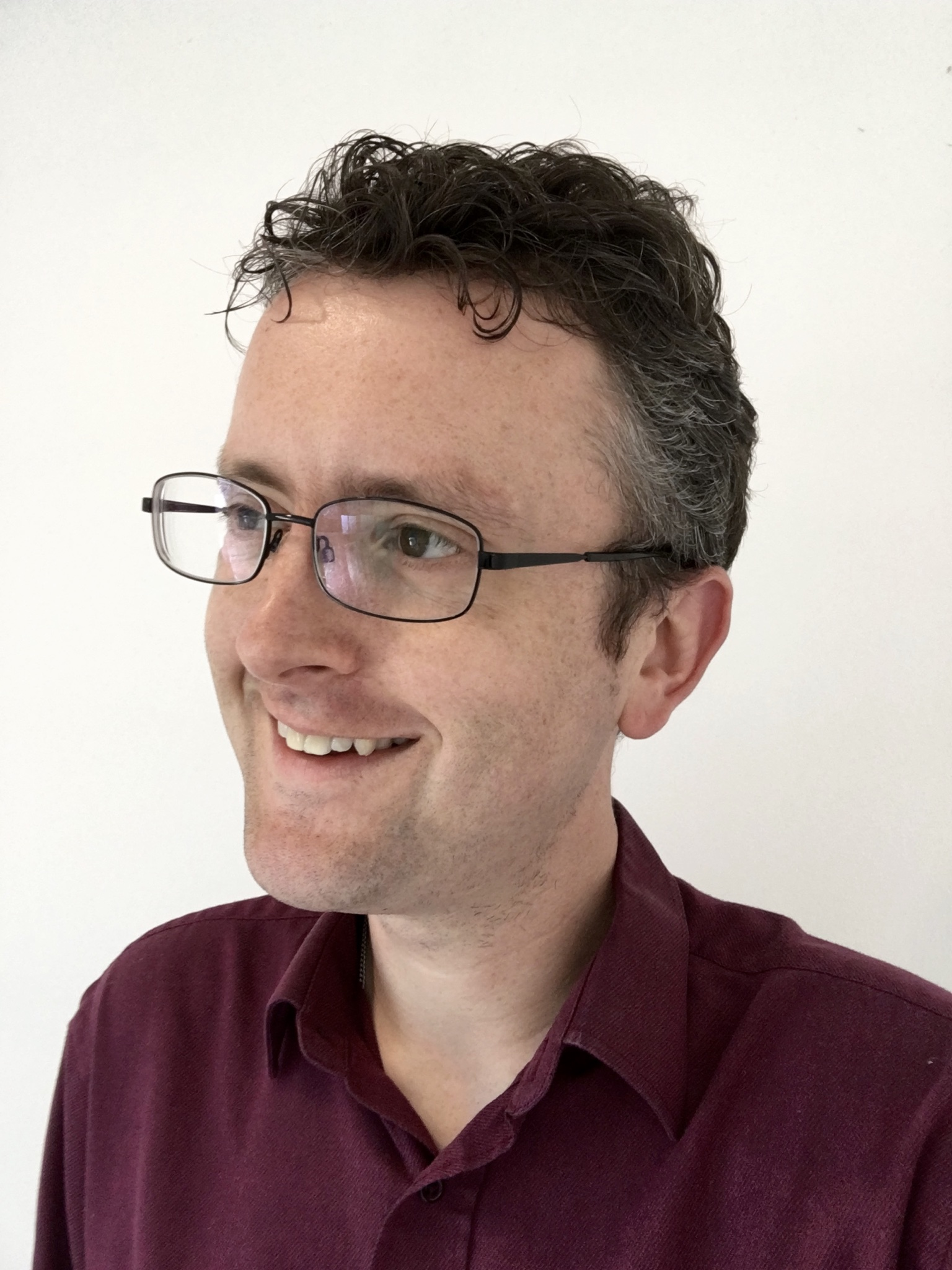 Is this secularism?
Sort the statements into those that a secularist would support and those that they wouldn’t.

Everybody should be treated equally regardless of their religion or belief.
Religion should have a special place in society.
People should be free to believe what they want – free to be religious or non-religious.
The religion of the majority should be favoured by the state.
The state should ban religion.
We should not discriminate against anyone because of their religion or belief.
Religious people’s opinions should not be listened to.
The state should aim to be neutral on matters of religion and belief.
The church should not have any influence over the government’s decisions.
Life would be better if everyone was a humanist.
Human progress
‘If you had to choose one moment in history in which to be born, and you didn't know in advance whether you were going to be male or female, which country you were going to be from, what your status was, you'd choose right now.’

Barack Obama, former President of the USA


Do you agree?
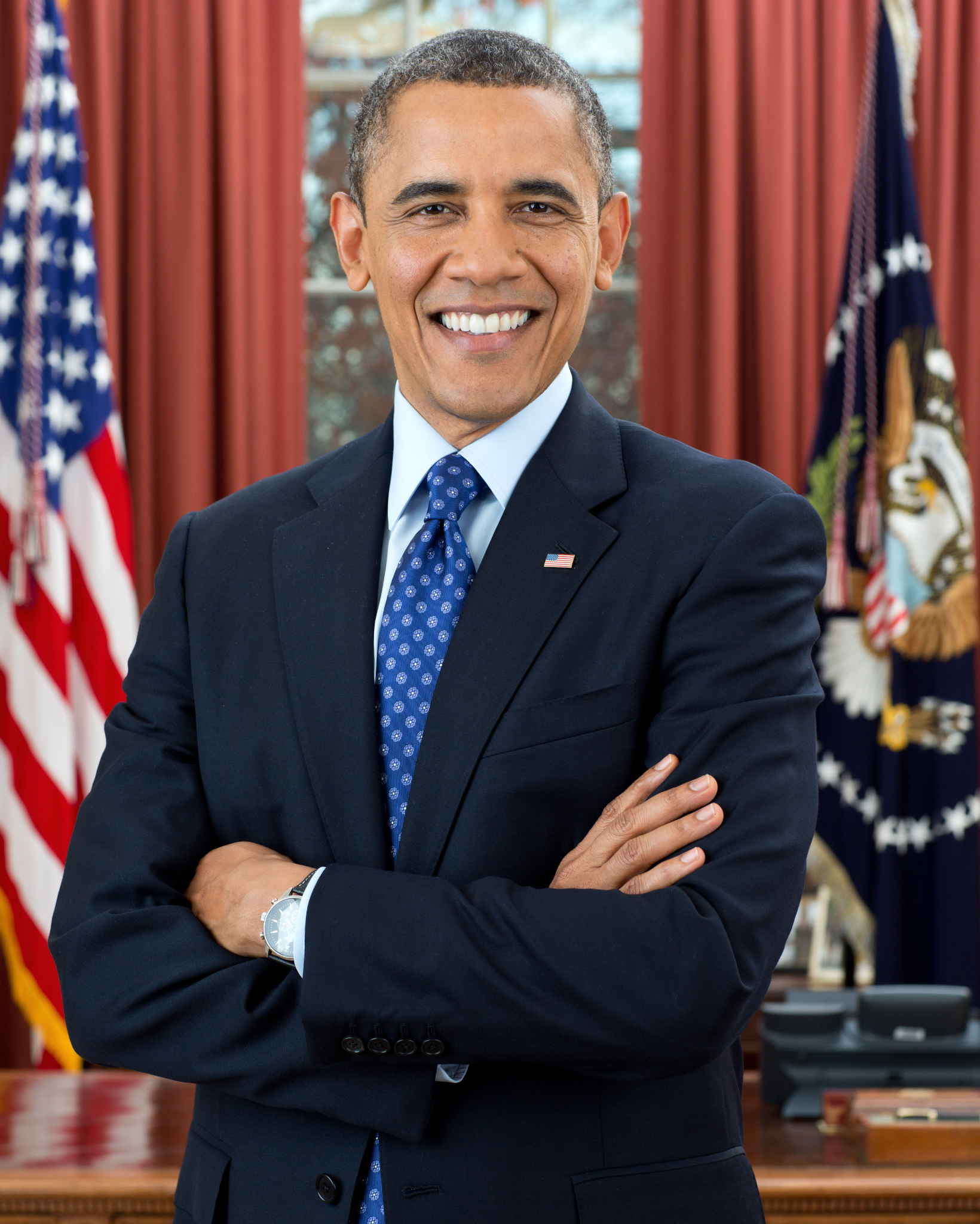 Human action
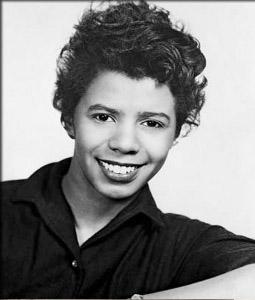 ‘God is just one idea I don’t accept… I get tired of Him getting credit for all the things the human race achieves through its own stubborn effort.’
Lorraine Hansberry, playwright
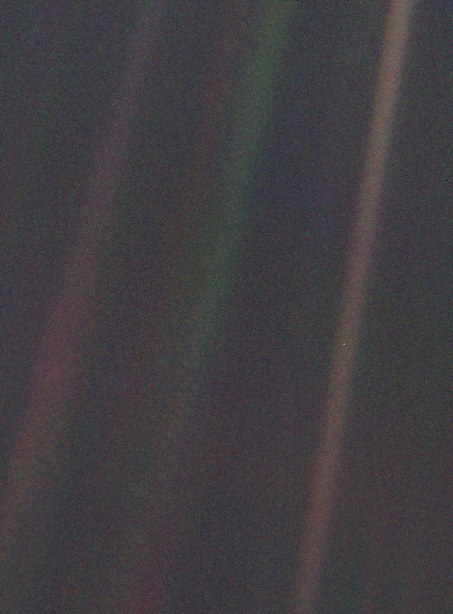 The pale blue dot
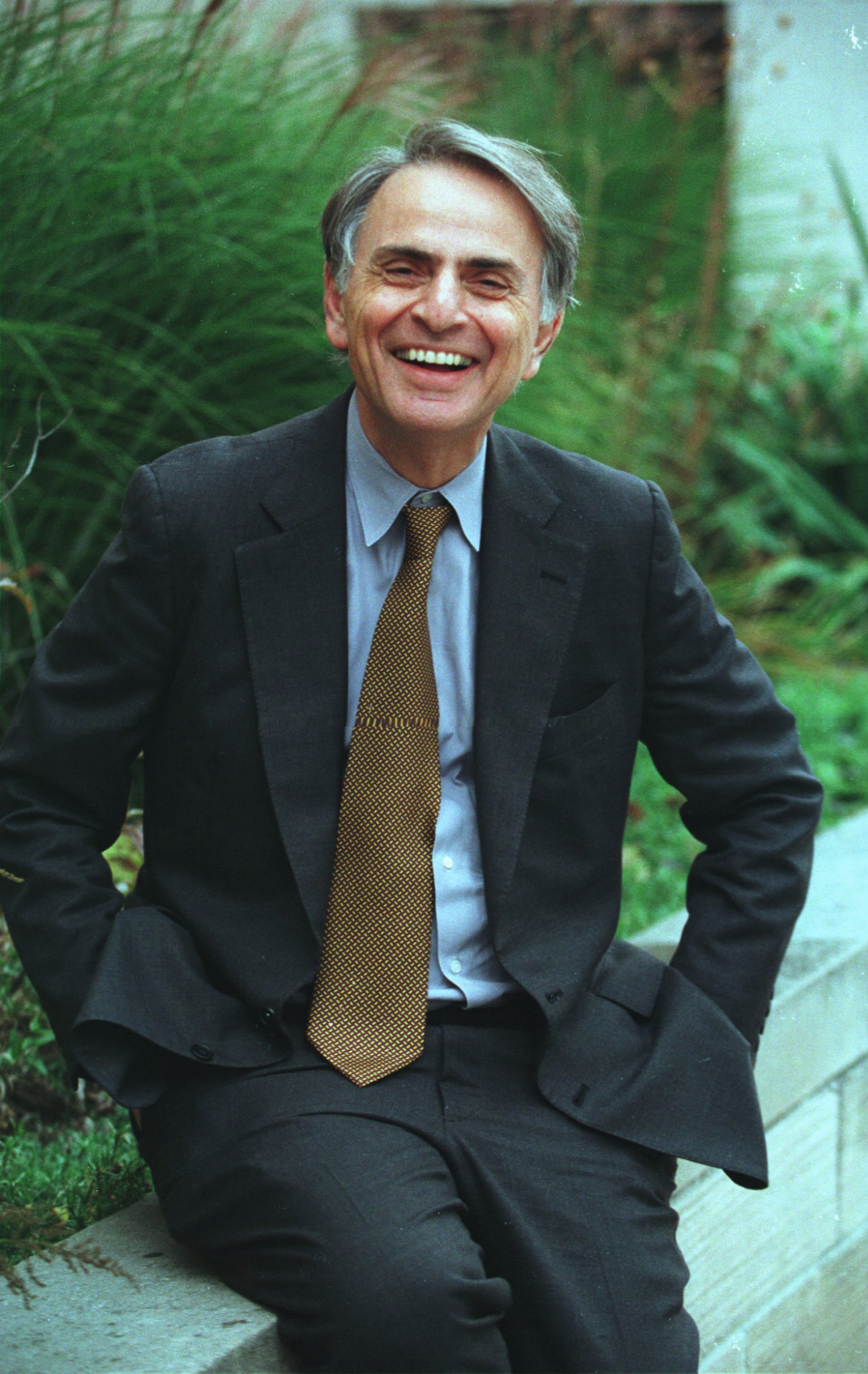 Earth
Carl Sagan, astronomer
Society: humanist responses
How might a humanist respond to these statements?

What would motivate a humanist to try to make the world a better place?

Human beings are all different. We can’t possibly agree on how to organise society in a way that makes everybody happy.

Secularism only benefits the non-religious.
A humanist approach to building a healthy society
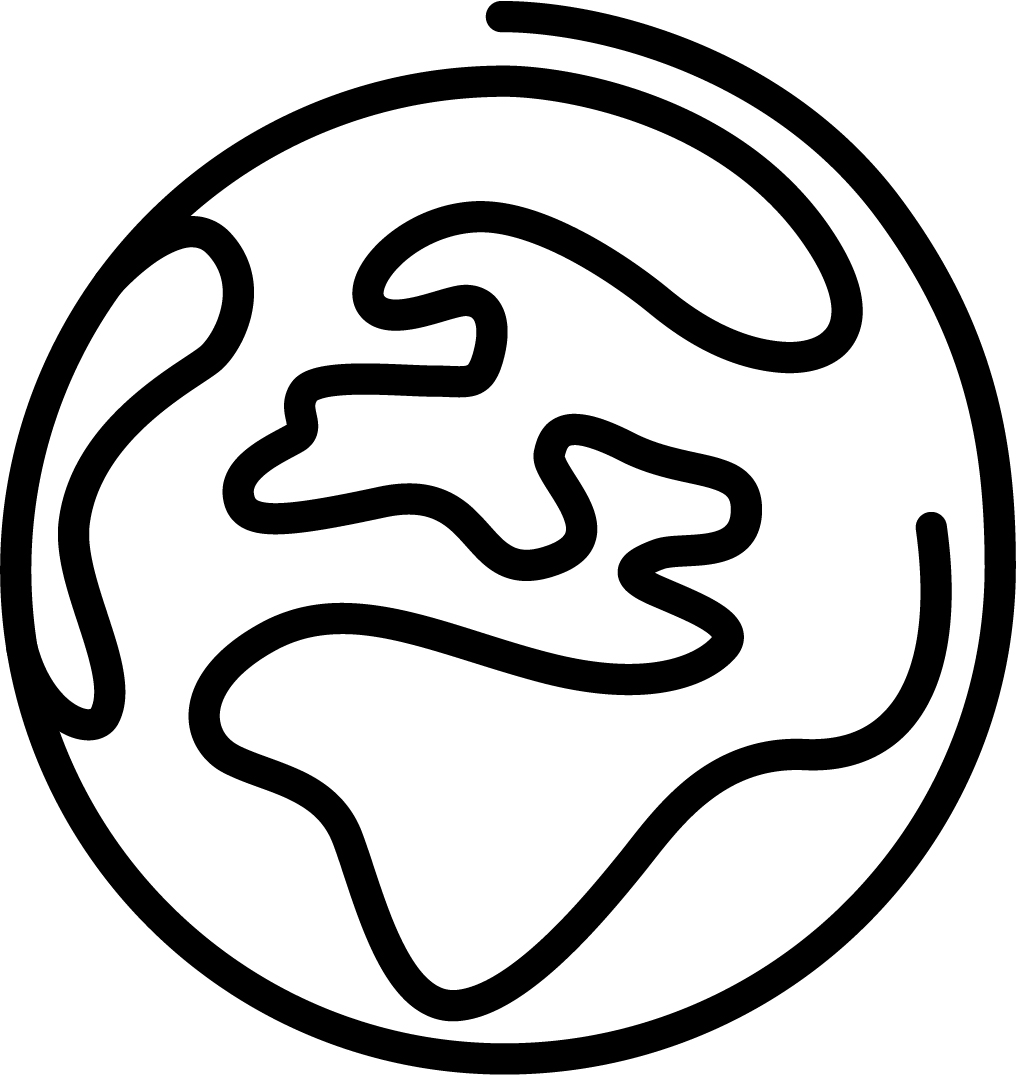 We should promote freedom, equality, and human rights

Secularism benefits individuals and society

Human beings alone have responsibility for making the world a better place